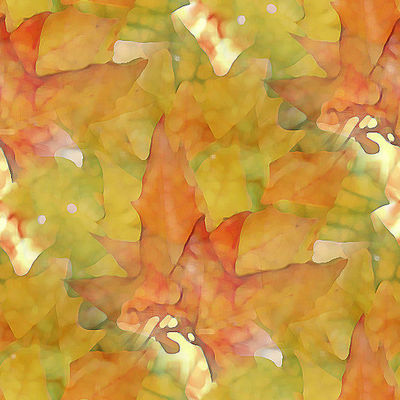 7 класс
Модуль -4 «Давление»
Природа так обо всём позаботилась, что повсюду находишь чему учиться.
                                      Леонардо да Винчи.
Физика на каждом шагу
Веселые задачи для толковых ребят.Простые, но каверзные.
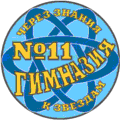 Бажина Г.Г. – учитель физики г. Красноярск.
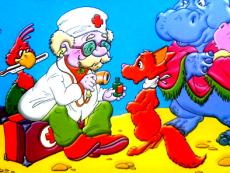 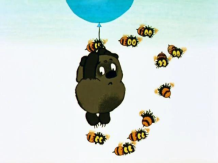 Давление
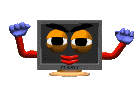 Айболит
Винни-Пух и пчелы
Играем
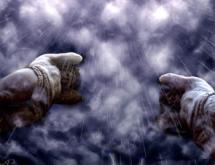 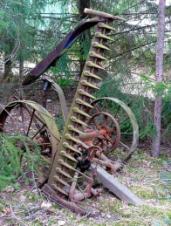 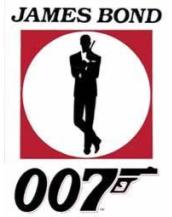 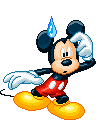 Атлантыдержат небо
Две бороны
Джеймс Бонд
Измеряем
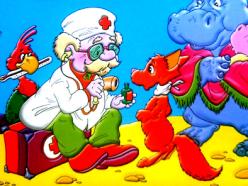 Айболит
От простуды мазь готовилДоктор Айболит.Меда смесь со скипидаромВ склянку он налил.
Равной массы компонентыБыли у него,Смесь в мензурке занималаДециметр всего.
А теперь скажите, дети,Только вот одно:Каково давление Смеси на дно?
Решение
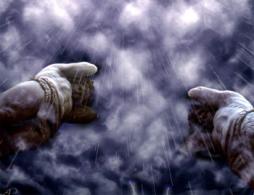 Атланты держат небо
С какой силой небосвод давил на плечи Геракла, заменившего Атлантана его посту? Будем считать, что вес небосвода – это вес земной атмосферы, давление которой равно 100000Па.
Решение
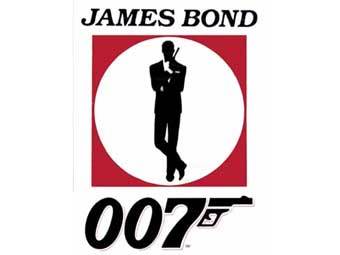 Приключение Джеймса Бонда
Однажды террористы сбросили Джеймса Бонда, суперагента 007, в резервуар с водой, на дне которого находился выпускной люк диаметром 1 м , открывавшийся внутрь резервуара. Чтобы открыть люк, необходимо преодолеть силу давления воды на него, равную 8000Н, что оказалось не под силу суперагенту. Как же Бонд смог не утонуть в течение нескольких часов до прихода помощи, если он не умеет плавать?
Решение
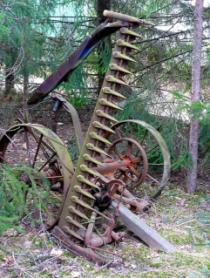 Две бороны
Часто смешивают вес и давление.Между тем это вовсе не одно и то же. Вещь может обладать значительным весом и все же оказывать на свою опору ничтожное давление. Попробуйте в этом убедиться.В поле работают две бороны одинакового устройства – одна о 20 зубьях, другая о 60. Первая весит вместе с грузом 60 кг, вторая -120 кг. Какая борона работает глубже?
Решение
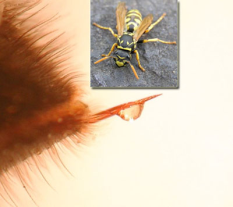 Винни Пух и пчелы
Пчела вонзает жало с силой 0,00001Н.Какое давление она создает на носВинни Пуха, захотевшего меда, еслижало пчелы имеет радиус закругления
острия 0,00001мм.
Решение
Измеряем
Перед вами кусок проволоки, измерительная линейка, кусачки и весы с разновесом, кусачки и весы с разновесом. Как с одного раза отрезать два куска проволоки (с точностью до 1 мм), чтобы получить самодельные разновесы массой 2г и 5 г?
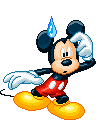 Измерьте длину и массу всей проволоки. Вычислите длину проволоки, приходящуюся на каждый грамм ее массы.
Решение
Сообрази!
В цилиндрические стаканы налитыдо одного уровня вода и керосин. Силыдавления на дно оказались одинаковы.Возможно ли такое?
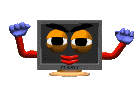 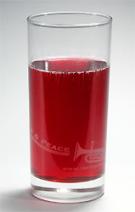 1. Действие, приводящее к появлению силы упругости.2. Сила, с которой тело давит на опору.3. Состояние, в котором находится тело, если равнодействующая равнанулю
Играем
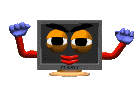 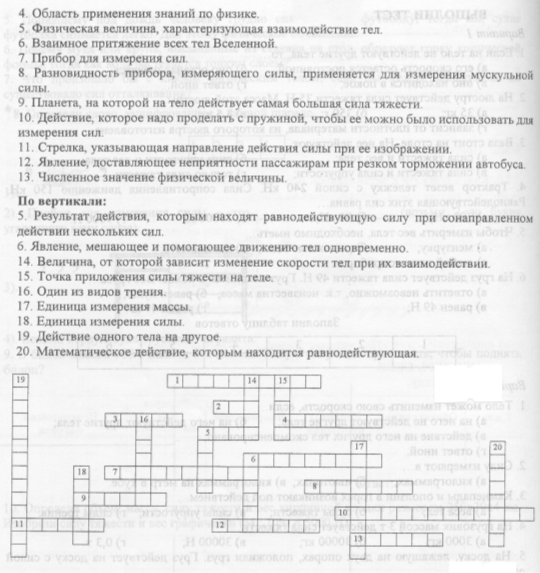 Играем
1.Воздушная оболочка Земли.2.Медицинский инструмент, действие которого основано наатмосферном давлении3.Наука о природе.4.Одна из частей барометра- анероида
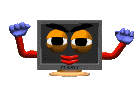 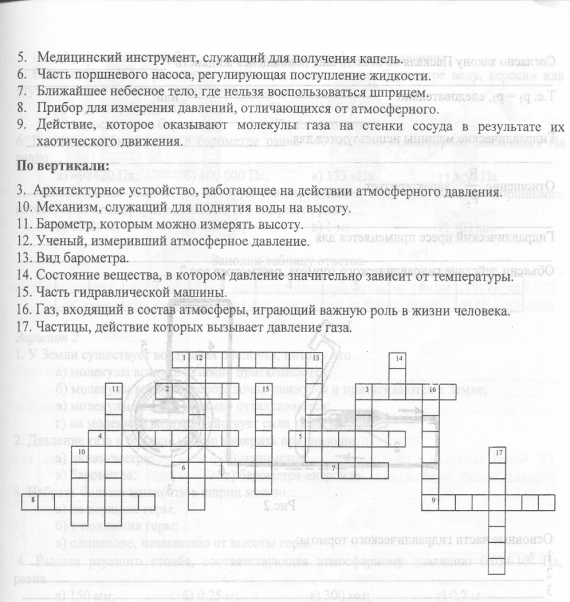